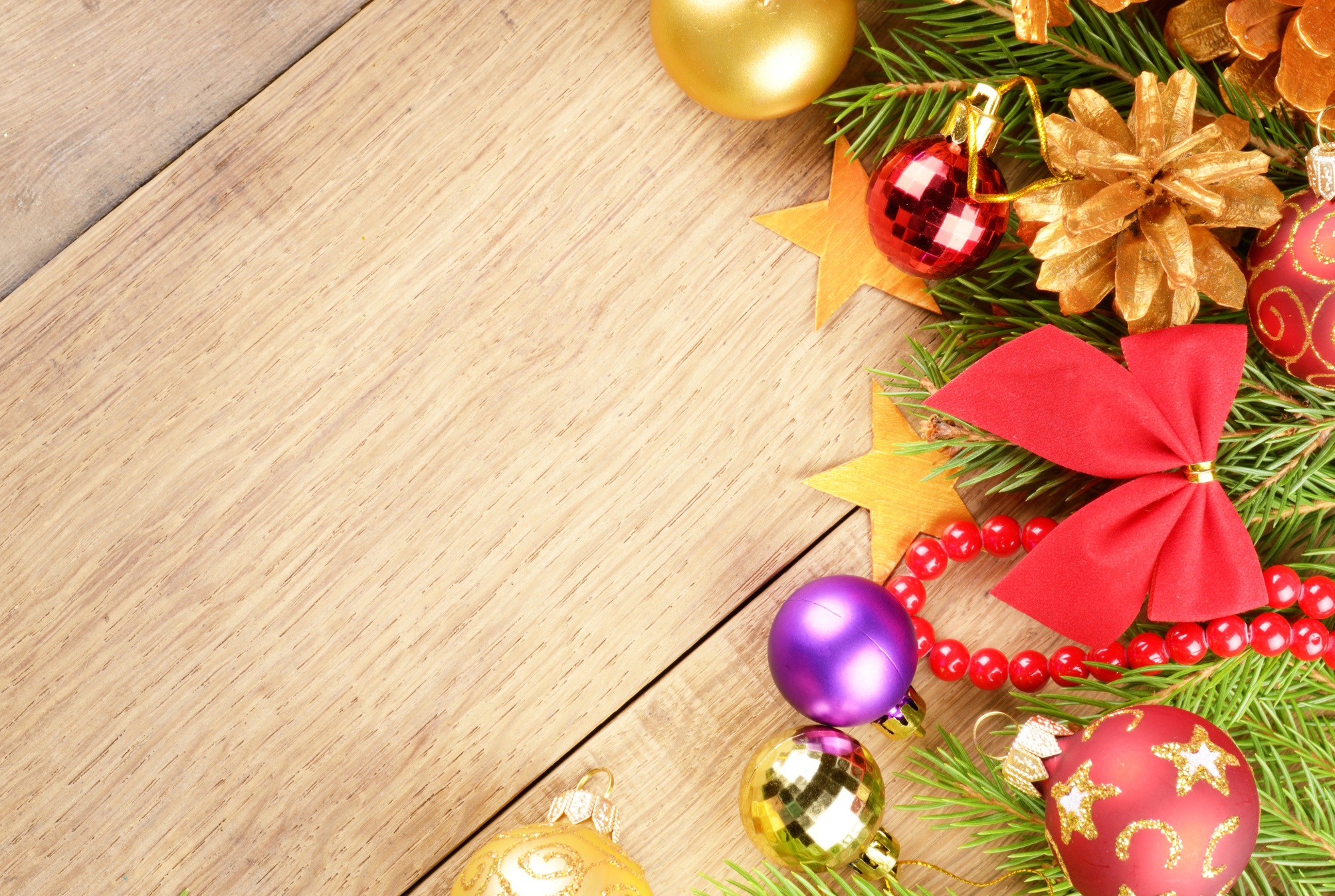 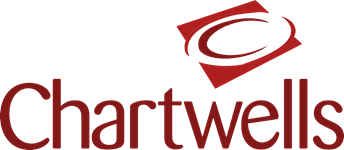 Turkey
Dinner
Date: Dec 16, 2015
Price: $6.25
Buy your ticket now!!!!
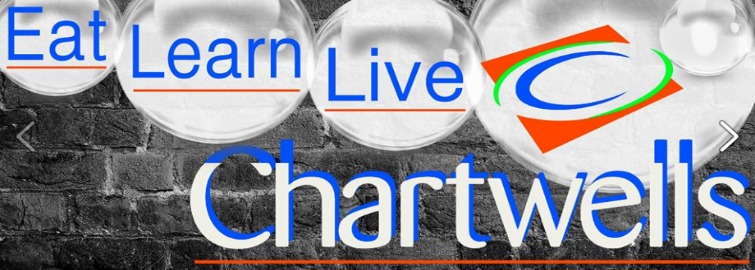 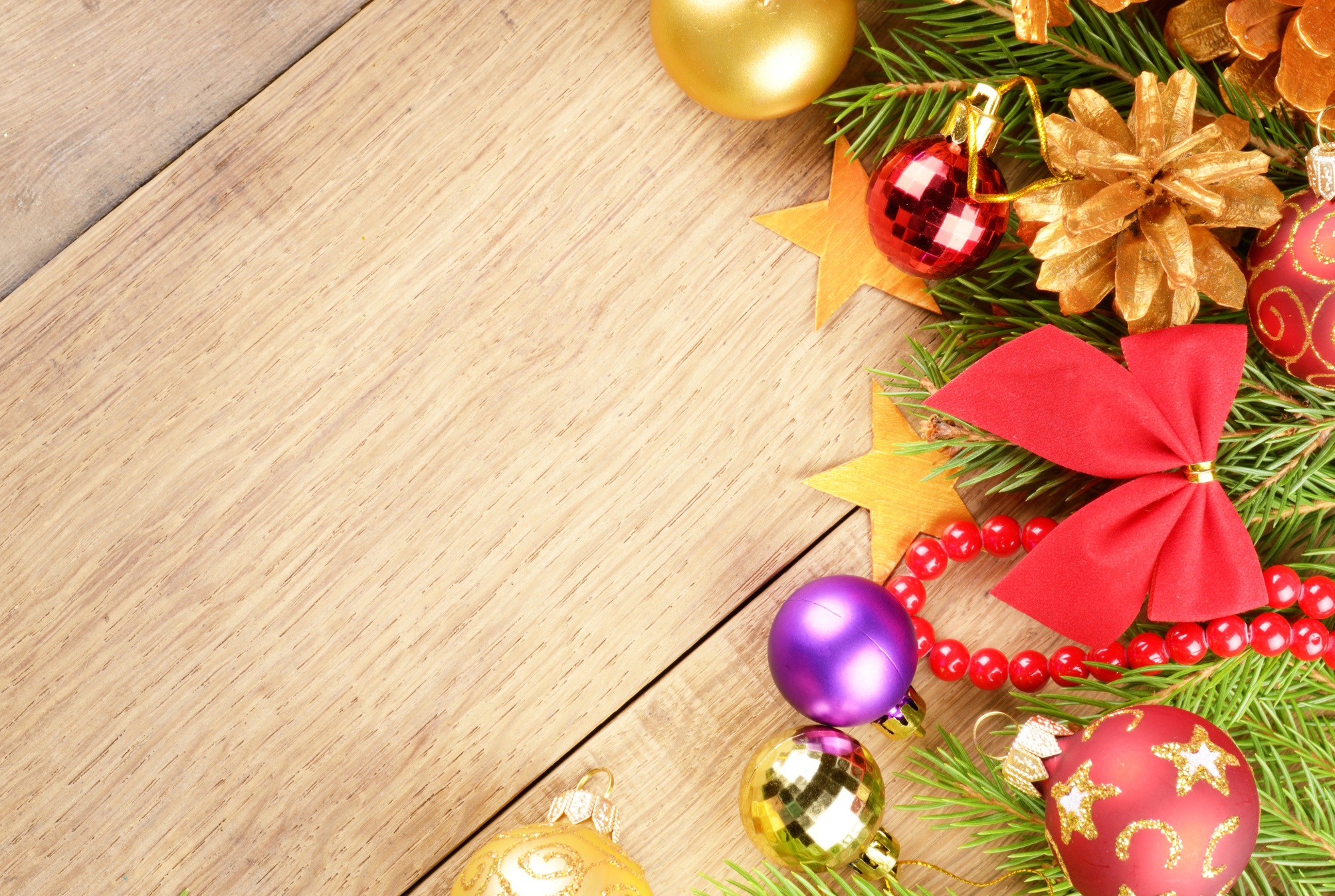 Carved Roast Turkey
Cranberry Sauce
Savory Dressing
Gravy
Mashed Potatoes
Vegetables
Milk
A special Christmas Dessert
Christmas
2015